The 13.35 to Grand Central Mitigation

Journey to the Centre of the Circs
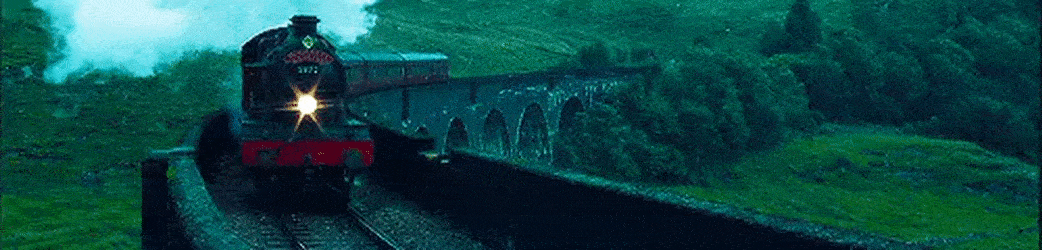 |
Student 
Affairs
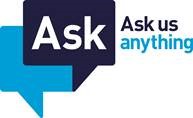 Stops – What’s Covered

Context: Background, Structure, Process and Numbers
Centralised Consideration: The Advantages
Centralised Consideration: The Disadvantages
Conclusions
Contact Details
|
Student 
Affairs
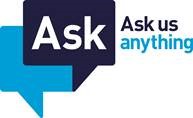 Stop 1 – Context – Background 

Queries & Resolutions: ASK Enquiry Service; International Student Visa Advisers; Student Affairs Advisers; Student Casework 
Student casework incorporates: Appeals; Complaints; Academic and General Misconduct; Suspensions; Fitness to Practise and DBS; Fitness to Study; Extenuating Circumstances; OIA
Predominantly work on casework
|
Student 
Affairs
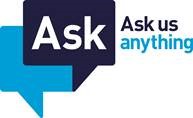 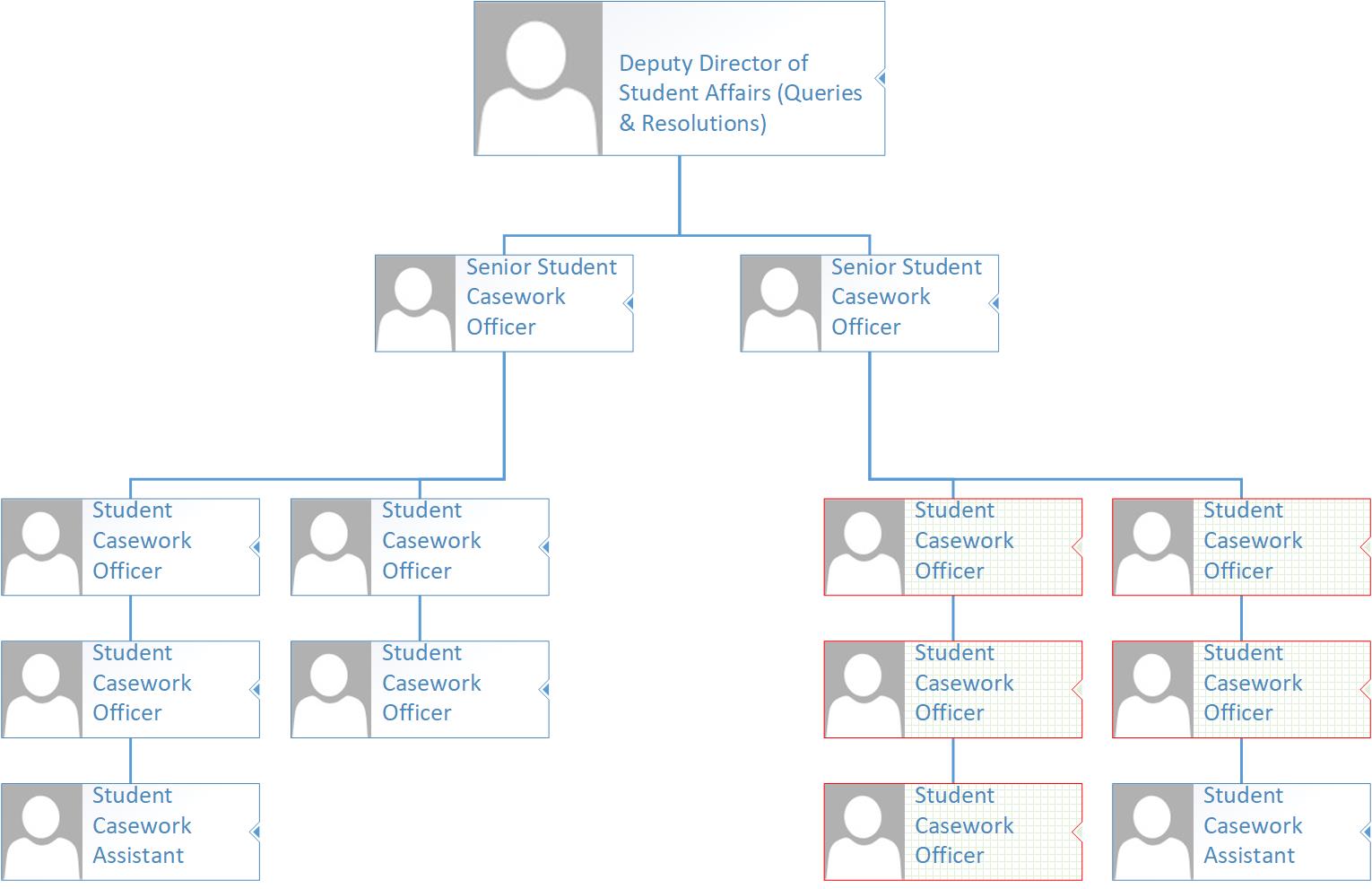 |
Student 
Affairs
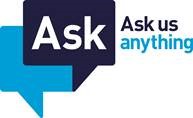 Stop 1 – Context – Structure 

5 Student Casework Officers working 90% of time on EC claims
Equivalent to 4.29 FTE
Salary of c. £24,000
SCOs receive and log claims; identify and evaluate evidence; and decide claims
Team sits within wider Student Affairs department
|
Student 
Affairs
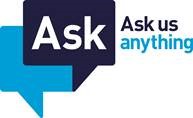 Stop 1 – Context – Process

Claims received in hard copy or electronically via email / online enquiry service (no electronic form)
Claims assigned to SCOs according to cab-rank rule
Claims logged on Access database and decisions mail-merged in Word
Decisions sent via email to student and weekly to School
Initial challenges handled informally; formal appeal process then available
|
Student 
Affairs
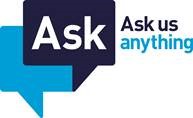 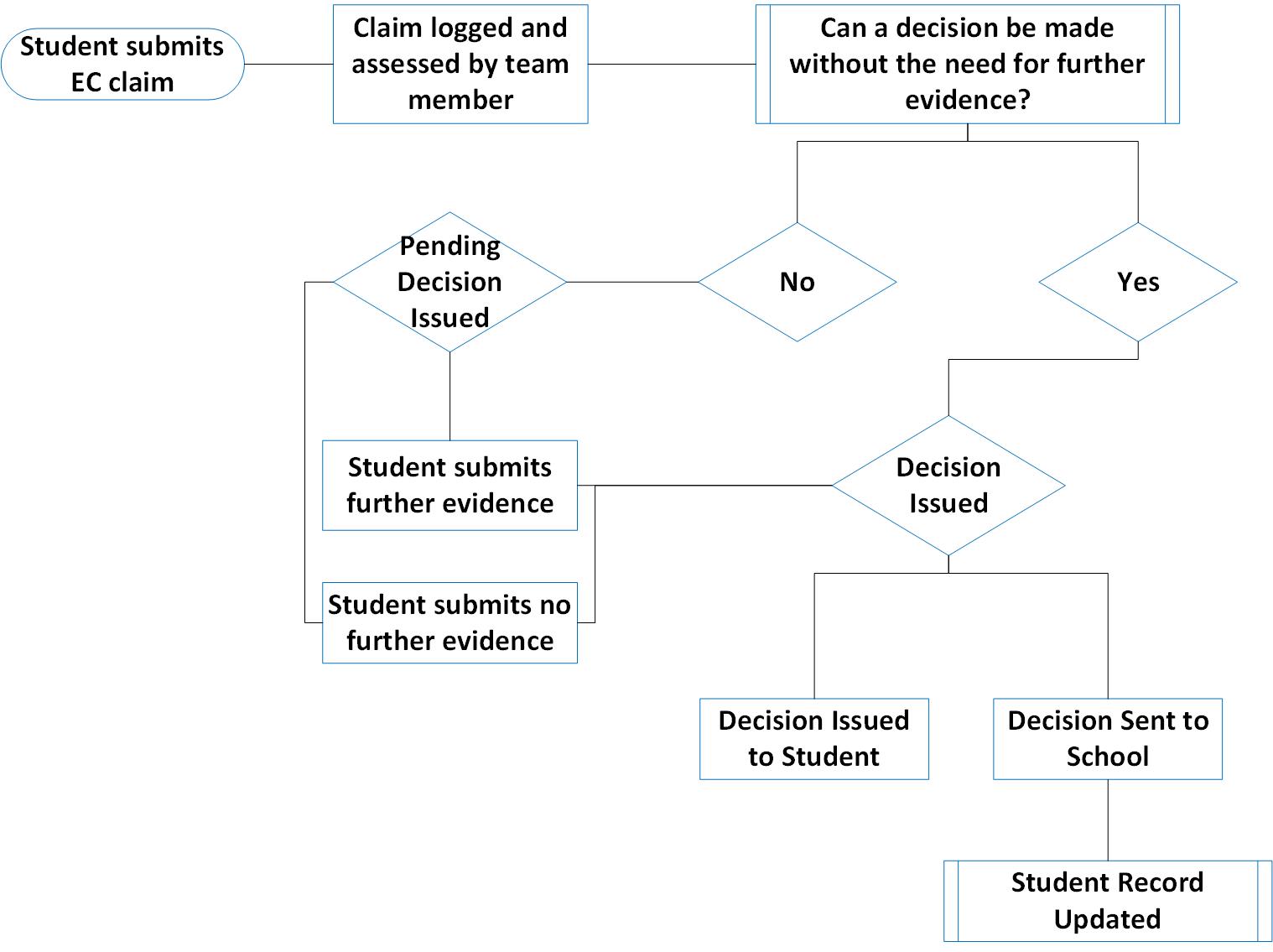 |
Student 
Affairs
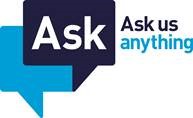 Stop 1 – Context – Numbers
|
Student 
Affairs
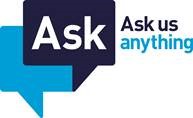 Stop 1 – Context – Numbers
|
Student 
Affairs
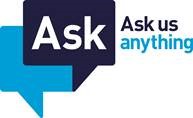 Stop 2 – Centralised Consideration
The Advantages

Fairness
Consistency
Procedural awareness
Interaction with other casework
Interaction with other departments
Trend spotting and reporting 
Case hardened
|
Student 
Affairs
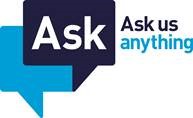 Stop 3 – Centralised Consideration
The Disadvantages

Resource
Student context
Procedural focus
Case hardened
Dissemination of decisions
Local trend spotting and reporting
|
Student 
Affairs
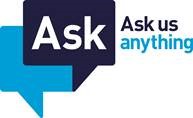 Terminus – Conclusions

Centralised team requires dedicated resource
There are issues associated with a centralised team being distant from the local student context and broader student experience
However
Centralised decision-making ensures for consistent and fair application of University policy and procedure
|
Student 
Affairs
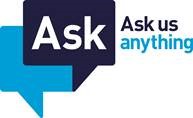 Contact Details

Richard Booth
Deputy Director of Student Affairs (Queries & Resolutions)

Richard.booth@bcu.ac.uk
0121 331 7651
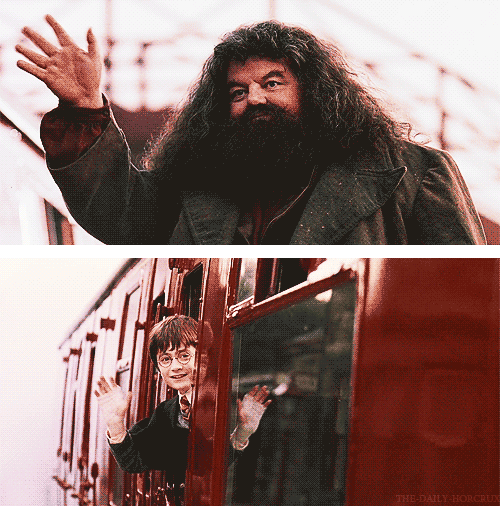 |
Student 
Affairs
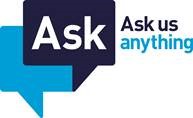